Приложение  № 5
                                                                      к  Постановлению  администрации  МО
                                                                       «Пустомержское сельское поселение» 
                                       № 135 от 02.08.2017 г. 



СХЕМА № 3
размещения проектного (свободного) земельного участка для расположения  НТО
деревня Клённо  по улице Лужская- 
по состоянию на  02.08 .2017 г.
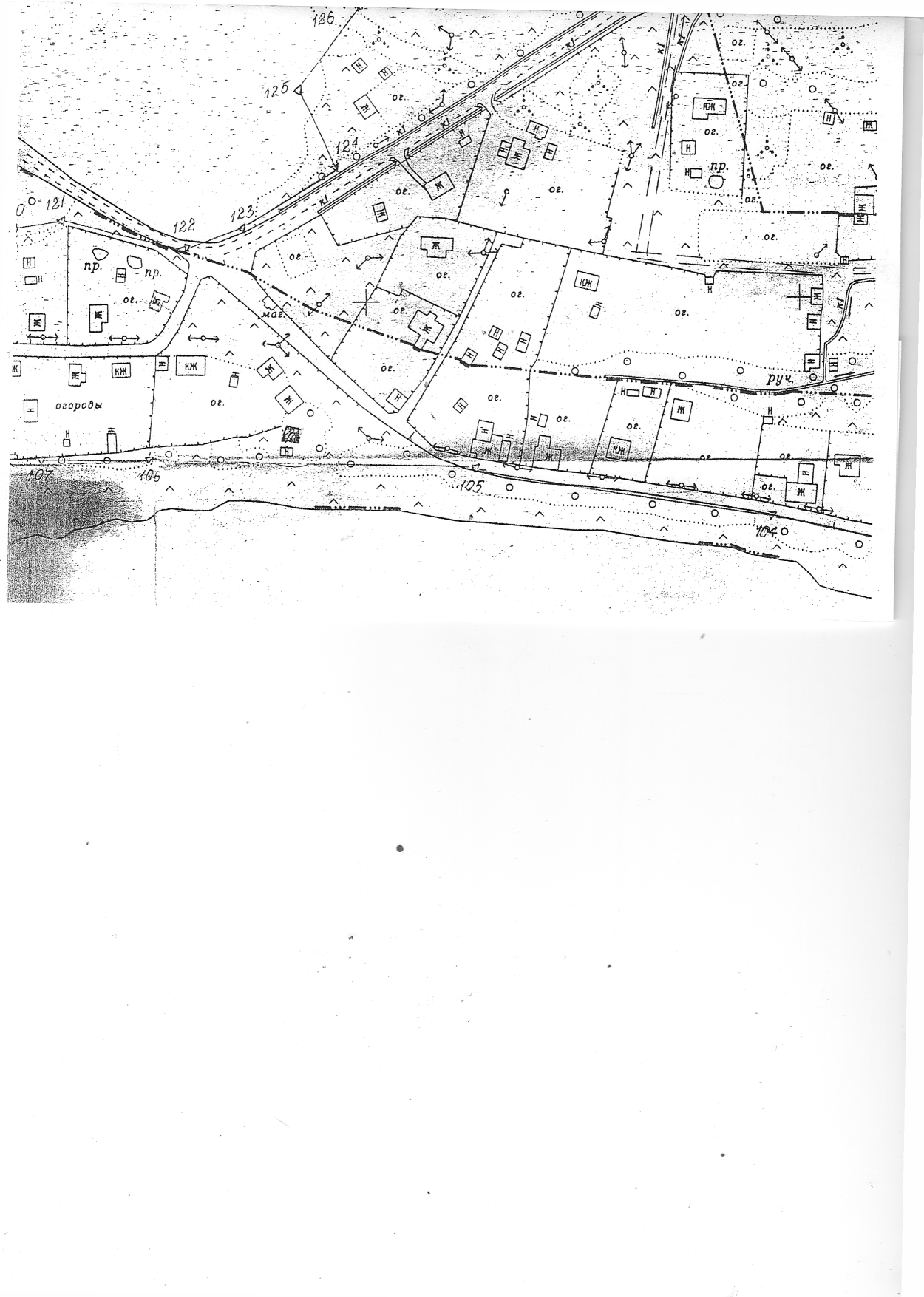 из Кингисеппа
улица Светлая
Улица Цветочная
ул. Лужская дом № 1
улица Лужская